Pulmonary Vascular Disease in Bronchopulmonary Dysplasia
Steven H. Abman, MD
Professor of Pediatrics 
Director, Pediatric Heart Lung Center
University of Colorado Denver Anschutz Medical Center and Children’s Hospital Colorado
Aurora CO  80045 USA
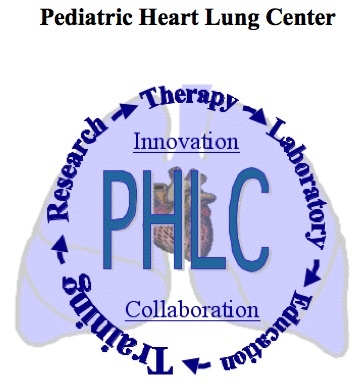 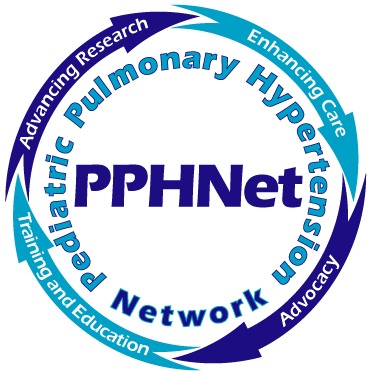 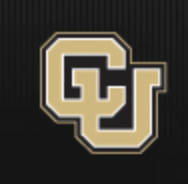 Steven Abman, MD has no financial relationships or conflicts of interest to disclose except for a grant from Shire Pharmaceuticals for support of laboratory research.
Goals of This Presentation
Factors that contribute to the development and progression of pulmonary hypertension (PH) in BPD
Diagnostic approaches to infants with BPD and PH
Therapeutic strategies of PH in infants with BPD
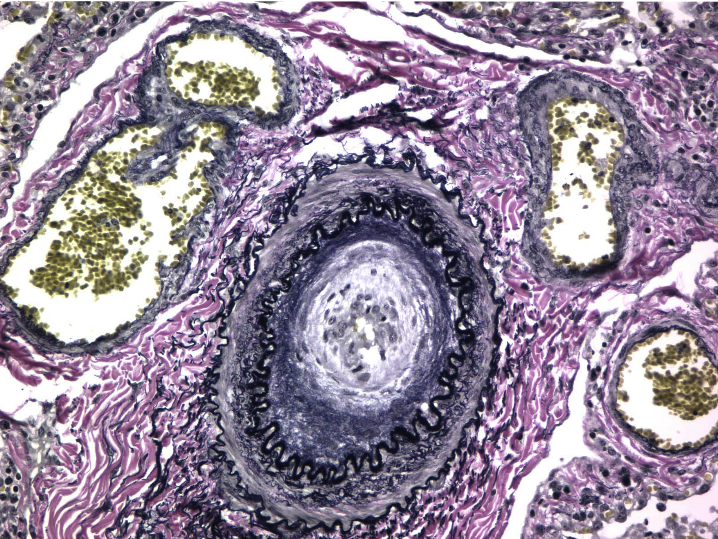 [Speaker Notes: COLORS OF THE COLORADO ROCKIES……]
Physiology and Treatment of PAH
Prostacyclin (PgI2)
Endothelin-1
Nitric Oxide
Endothelial cells
L-arginine
Preproendothelin
Proendothelin
Arachidonic acid
Prostaglandin I2
NOS
Nitric oxide
Prostaglandin I2
Endothelin-1
Endothelin-receptor A
Endothelin-receptor B
Exogenous nitric oxide
Prostacyclinderivates
cGMP
Endothelin-receptor antagonists
cAMP
Phosphodiesterase type 5
Vasodilatation and antiproliferation
Vasodilatation and antiproliferation
Vasoconstriction and proliferation
sGC Activators and 
Stimulators
Phosphodiesterase type 5 inhibitor
Humbert, et al. N Engl J Med. 2004;351:1425-1436.
[Speaker Notes: Covers learning objective 1) Utilize knowledge regarding the specific disease pathways for PAH in order to identify the sites and targets for common therapies, including prostacyclin analogs, endothelin receptor antagonists, and phosphodiesterase-5 inhibitors.

The graphic shows three pathways that are believed to play a key role in the pathology of PAH: the endothelin pathway, nitric oxide pathway, and the prostacyclin pathway.  The illustration also shows the sites and targets for common treatment options.  Endothelin receptor antagonists act on the endothelin receptors in that pathway.  The target for the phosphodiesterase-5 inhibitors is the nitric oxide pathway.  Meanwhile, the prostacyclin analogs target the prostacyclin pathway.

Notably, none of these pathways reflect more recent insights into the molecular biology and genetics of PAH- re: BMPR2 mutations, cell cycle regulation, metabolic features, inflammatory pathways…….  Perhaps a suitable parallel would be in the asthma world, where early on the critical intervention were bronchodilators- prior to modulation of inflammation etc..]
Survival in Children with PAH Before and After theUse of Approved Drug Therapies for Adults
2008 Van Loon
2004 Yung
1999 Barst
2010 Ivy
2006 Bosentan
2010 Fraisse
2009 Haworth
2010 Barst
2010 Modeina
2010 Berger
2009 Haworth
1991 D’Alonzo
Survival
2008 Van Loon
1995 Sandoval
1999 Barst
1999 Barst
Historical Controls
1999 Van Loon
1993 Houde
Years
1, 3 and 5 year survival: ~85-95%, 70-95% and 50-95%, respectively
   vs   prior to therapies: ~40-65%,  45%  and 30%
(Robyn Barst, 2012)
[Speaker Notes: Source: 
1999 Barst (epo indicated but untreated): Circulation 1999;99;1197-12081
1991 D'Alonzo (NIH) : Annals of Internal Medicine. 1991;115:343 1
1999 Barst (epo): Circulation 1999;99;1197-1208
2009 Haworth; IPAH (UK Pediatric PH Center): Heart 2009 95: 312-317
2009 Haworth; APAH (UK Pediatric PH Center): Heart 2009 95: 312-317
2010 Ivy (Denver & Columbia U Pediatric PH Centers): American Journal of Cardiology, in press
2004 Yung (epo): Circulation 2004;110;660-665]
Unique Aspects of Pediatric Pulmonary Vascular Disease
Developmental biology of the cardiopulmonary system
Timing of vascular injury during susceptible periods of growth and adaptation
Impact of lung vascular disease beyond PH alone
Differences in genetics/epigenetics, maturational changes in vascular function and growth, co-morbidities and responsiveness to therapeutic strategies
Developmental differences in pharmacokinetics and pharmacodynamics, potential for adverse effects
Additional importance of “preventive” strategies as well as approaches that target “reverse remodeling”
Maturational changes in right and left ventricular function
Bronchopulmonary Dysplasia (BPD)
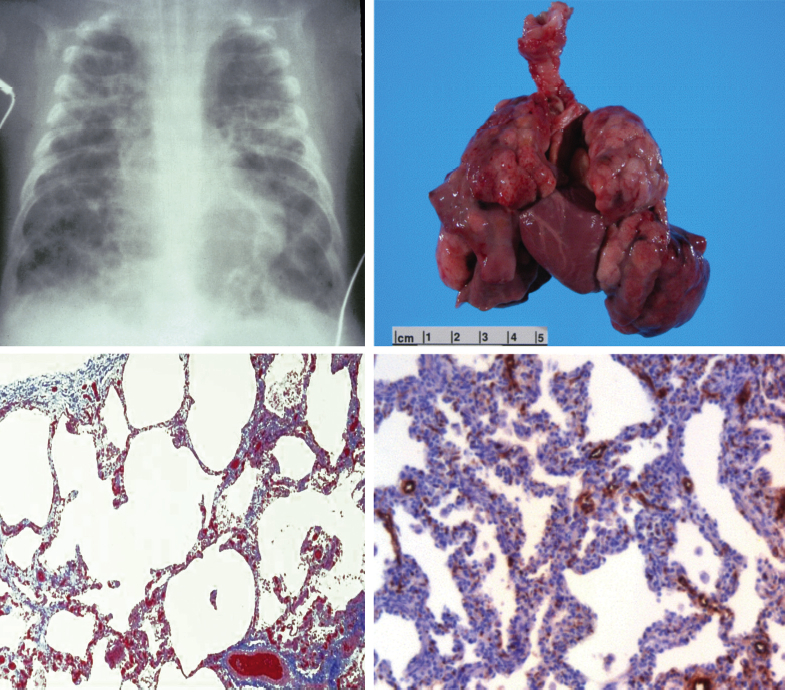 (from Stenmark KR, Abman SH. 2005)
Premature Birth
   Incomplete vascular growth
   Immature vascular function
   Decreased antioxidant defenses
Epigenetic and Genetic Factors
Lung Injury
  Hyperoxia
  Mechanical Ventilation
  Infection
  Inflammation
  Hypoxia
  Hemodynamics (PDA)
Abnormal Structure
  Smooth muscle cell and 
      fibroblast  hyperplasia
  Altered extracellular matrix
Abnormal Function
    High vascular tone
    Altered vasoreactivity
    Impaired metabolic function
Decreased Growth
      Angiogenesis
      (Alveolarization)
Pulmonary Vascular Disease in BPD
Placental Dysfunction
Developing Lung Circulation
[Speaker Notes: Despite recent advances in the genetics of PAH, little known re: role of genetic variations re: pulmonary circulation in pathobiology of BPD>..]
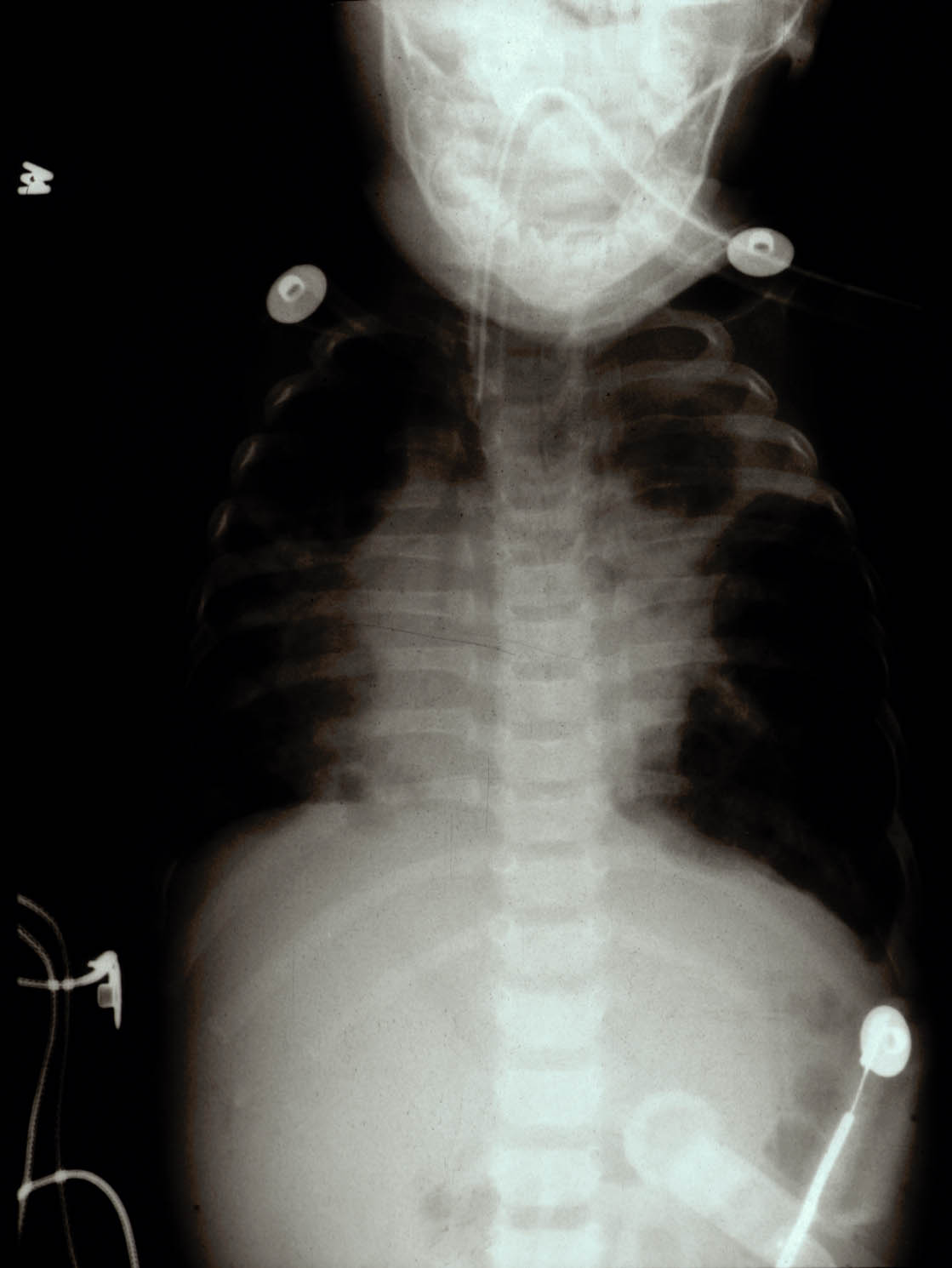 Late Cardiopulmonary Diseasein a Young Adult with BPD
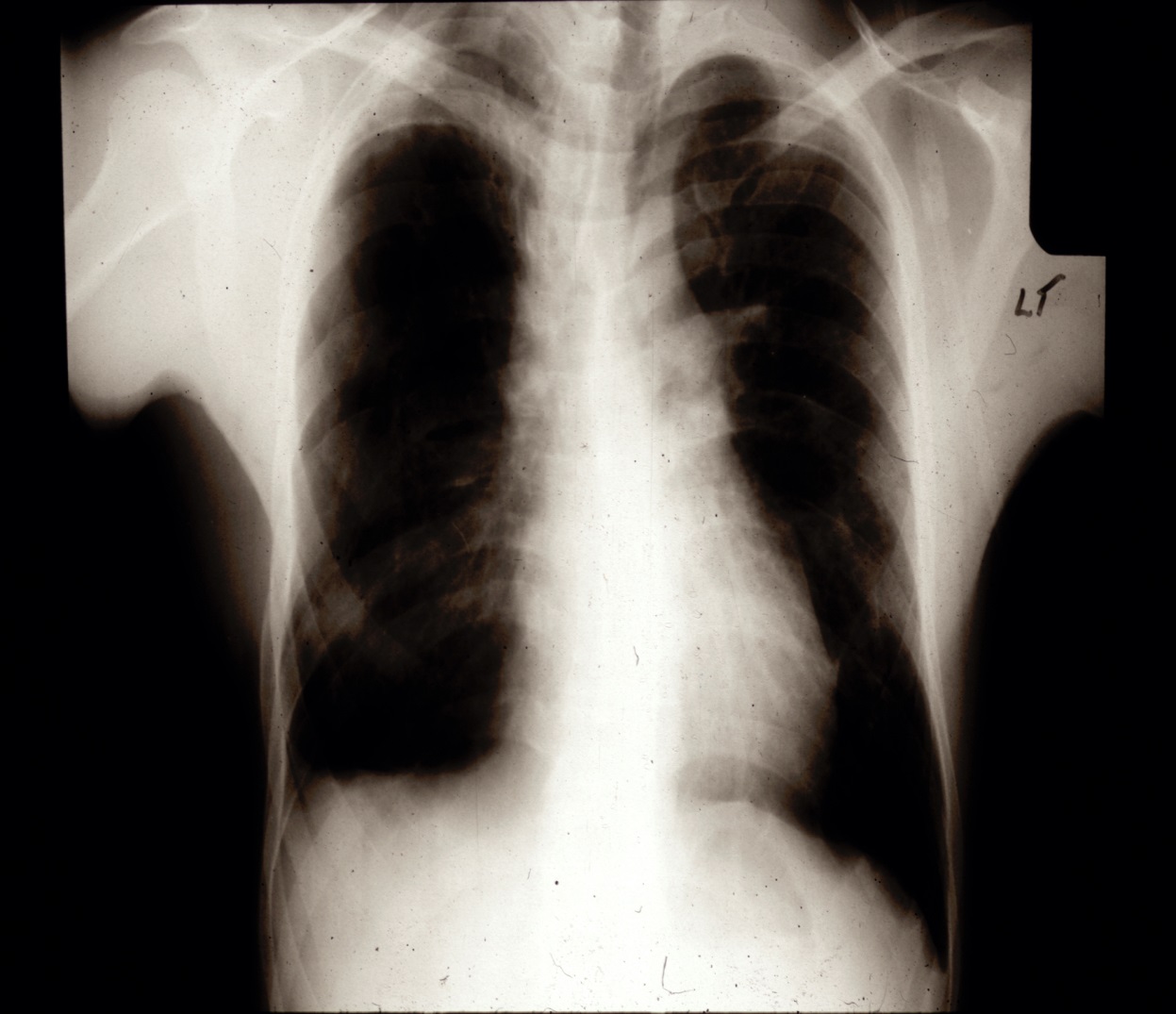 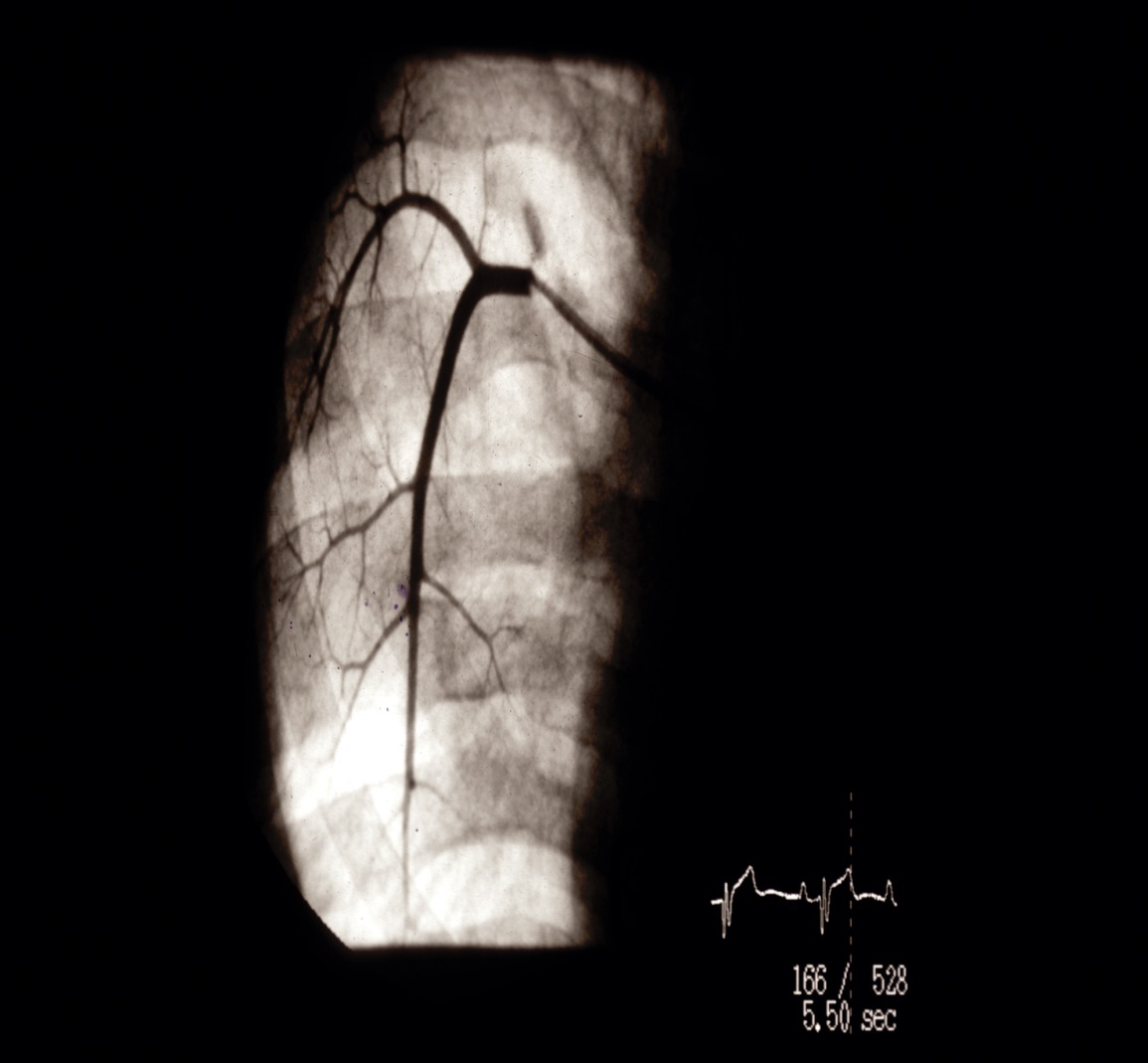 Low DLCO in Adult Survivors of BPD
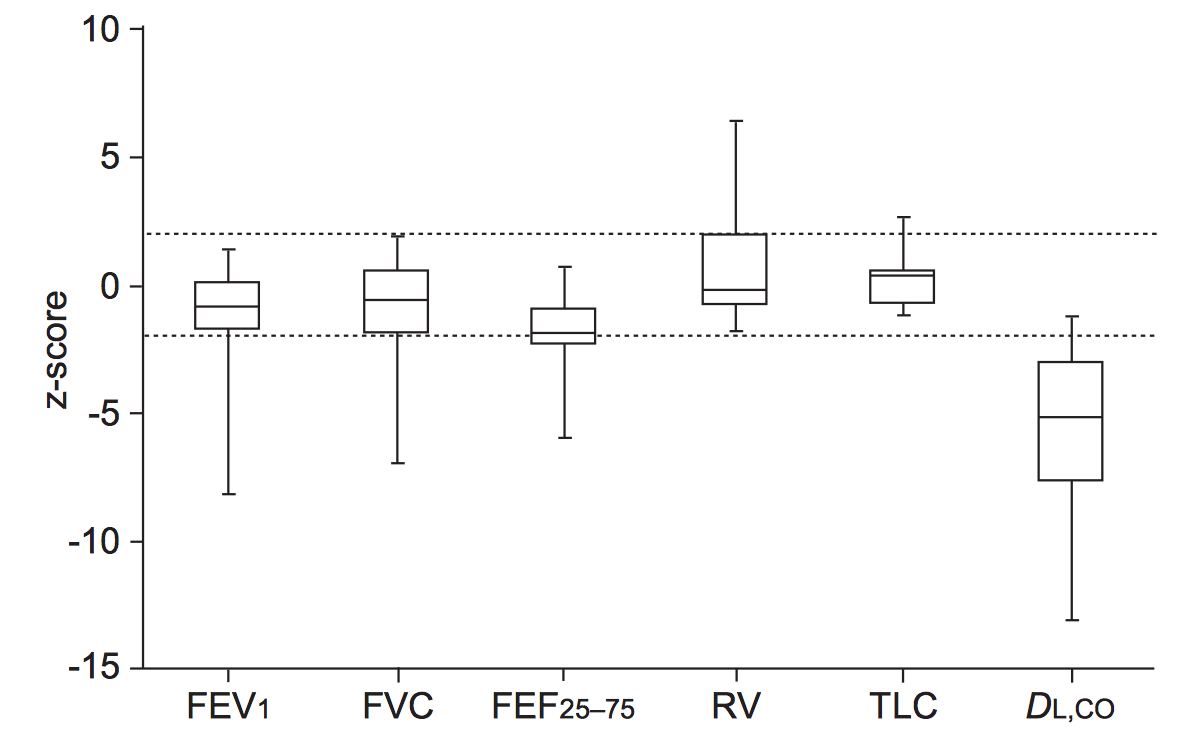 (Wong PM et al. Eur Respir J, 2008)
Late Pulmonary Hypertension is Associated with Poor Survival in BPD
(from Khemani et al, 2007)
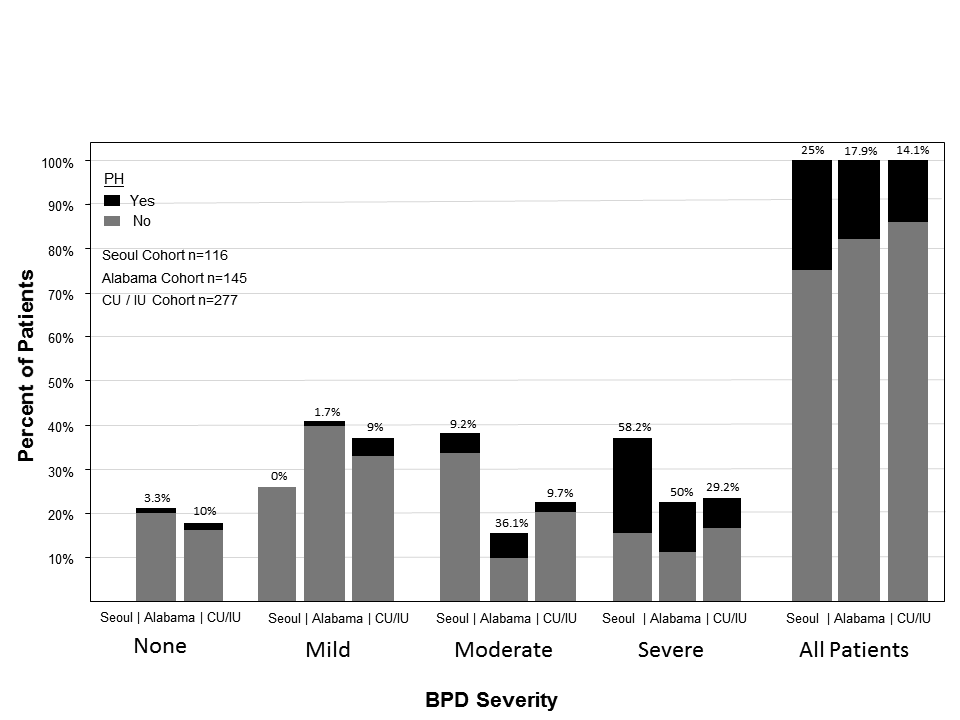 Relationship of PH with Severity of BPD
Issues in the Diagnosis and Management of Pulmonary Hypertension in BPD
Whom to screen?
How to screen? 
When to screen?
What is the diagnostic evaluation?
What is the role of cardiac catheterization?
Which therapies are effective in BPD?
Whom to Screen?
Extreme prematurity (< 26 weeks)
IUGR or pre-eclampsia
Maternal smoking
Prolonged ventilator course
Inability to wean FiO2, lack of overall improvement with time, poor growth, recurrent “spells”
Severity of BPD
Or, All infants with BPD near term corrected age, even if clinically stable?
Abnormal Placental Histopathology and High Risk for BPD and PH in Preterm Infants
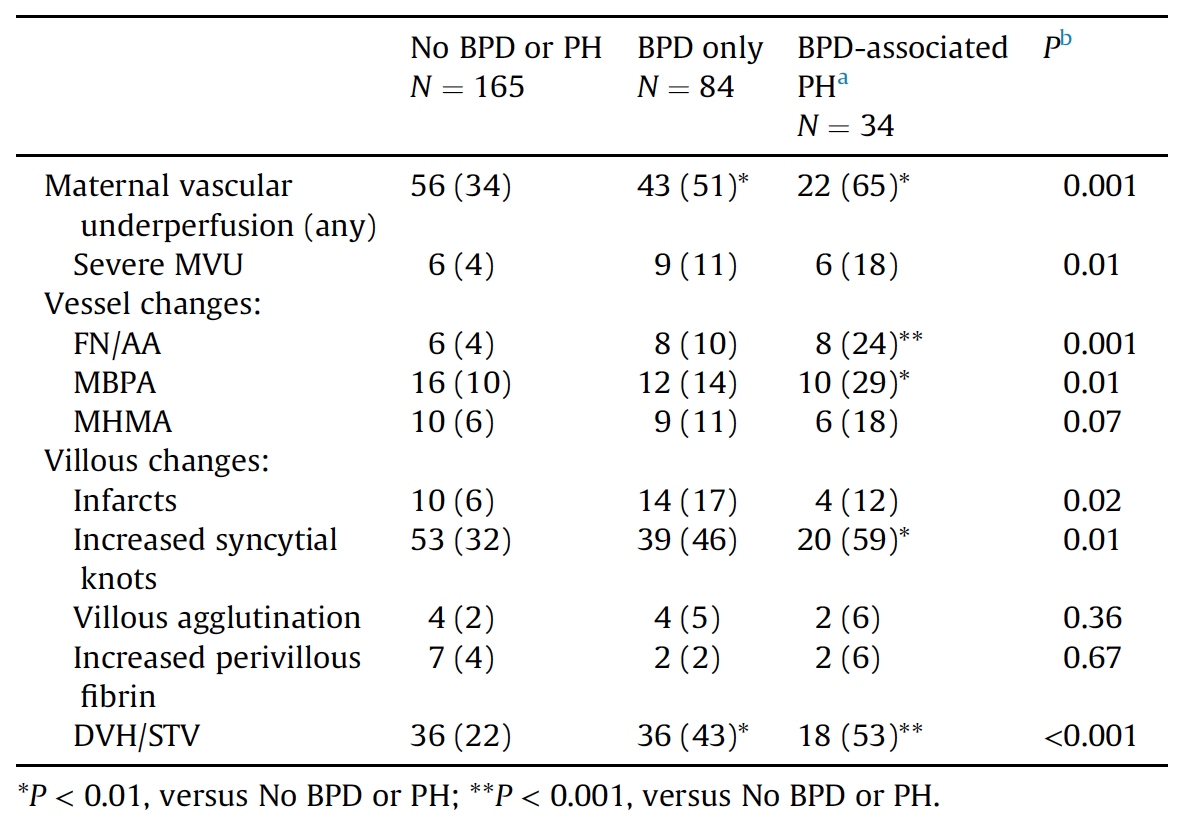 (Mestan K et al, Placenta, 2014)
(MVU = maternal vascular underperfusion)
Intrauterine Growth Restriction and the Risk of PH in BPD Infants
(Check et al, 2013)
Potential Risk Factors for PH in BPD
Abbreviations: AVT, acute vasoreactivity testing; BNP, brain natriuretic peptide; CI, cardiac index;  dx, diagnosis; LV, Left ventricular; 
PVRI, pulmonary vascular resistance index; PA/AoP, pulmonary artery to aortic pressure ratio; RAP, right atrial pressure;  RV, right ventricular.
How to Screen?
EKG lacks sensitivity for identifying premature infants at risk for pulmonary hypertension (PH)
Echocardiogram is currently best non-invasive approach, but its efficacy in determining the presence or severity of PH in BPD as applied in clinical practice is uncertain
Utility of Echocardiograms in Assessments of Pulmonary Hypertension in BPD
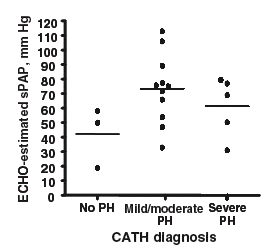 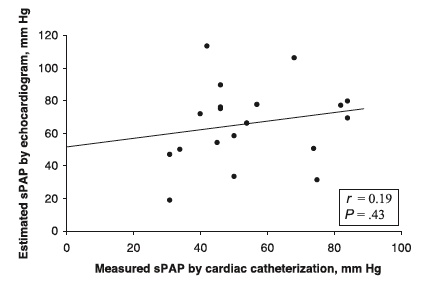 (Mourani et al, Pediatrics, 2008)
Use of Echocardiography in BPD
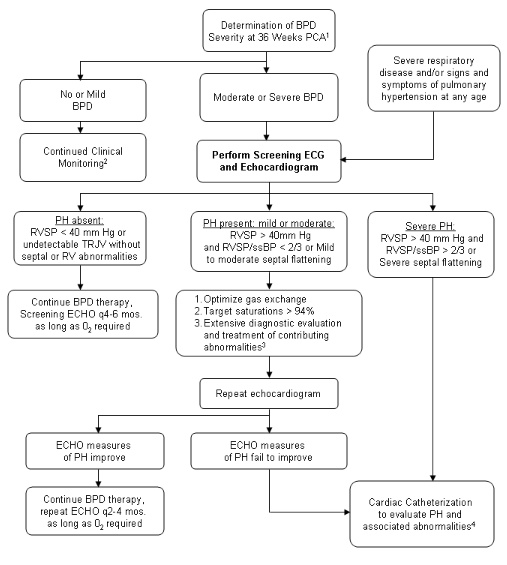 Heart Disease
  RV Dysfunction
  Impaired LV Contractility
  LV Diastolic Dysfunction
 Shunt (ASD, PDA, VSD)
Lung Disease
 Hyperinflation
 Atelectasis
 Hypoxemia
 Hypercarbia
Pulmonary Vascular Disease
  High tone and reactivity
  Hypertensive arterial remodeling
  Decreased vascular growth
Elements of Pulmonary Hypertension in BPD
High Pulmonary 
Artery Pressure
Diagnostic Approach to Infants with Pulmonary Hypertension in BPD
Evaluation of Underlying Lung Disease:
Prolonged monitoring of O2 (awake, asleep,  feeds)
PaCO2 – contribution to PH or marker of disease severity, need for chronic (effective) ventilation?
Chronic aspiration (barium swallow, swallowing study, pH probe, impedance study)
Sleep study
Structural airway disease: flexible bronchoscopy
Reactive airways disease
Chest CT Scan
Cardiac Catheterization
Role of Cardiac Catheterization
Assess severity of pulmonary hypertension
Anatomic heart disease/shunt lesions (esp.  assessment of atrial septal defects)
Structural vascular abnormalities (eg, arterial stenosis, pulmonary vein stenosis, hemangiomatosis, others)
Assess cardiac function (LV dysfunction)
Catheter-based interventions (collaterals, stenosis, shunt)
Acute vasoreactivity/hypoxia testing for selection of chronic therapy
Increased Hypoxic Pulmonary Vasoconstriction in BPD
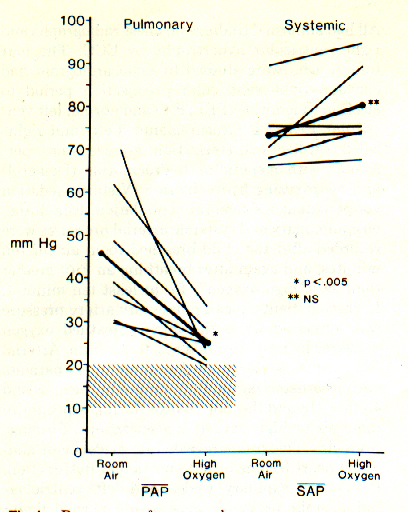 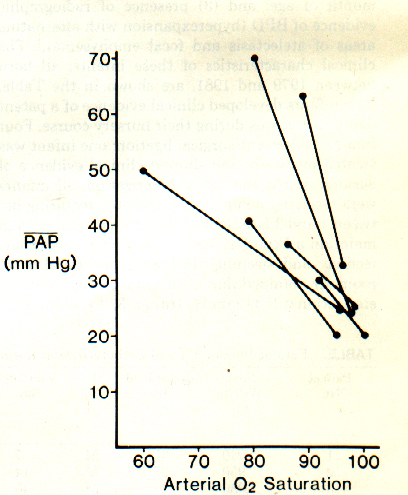 (Abman et al, 1985)
Left Ventricular Diastolic Dysfunction in BPD
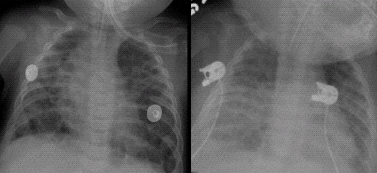 Pulmonary Vein Stenosis in BPD
High Mortality in PVS
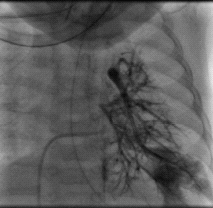 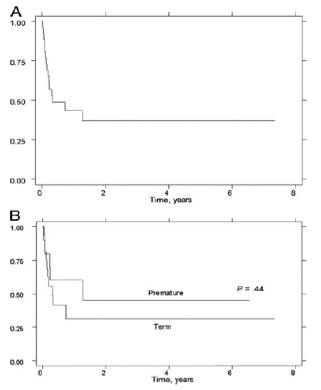 (Drossner et al, 2008)
Severe Pulmonary Hypertension in a Preterm Infant with BPD and PVS
Pulmonary Artery Remodeling
Pulmonary Vein Remodeling
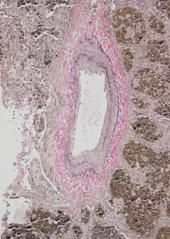 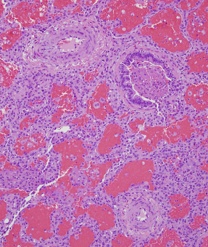 Increased Systemic to Pulmonary Collaterals in BPD
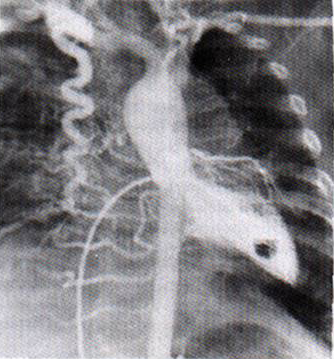 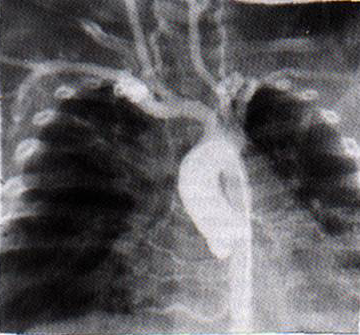 Associated Cardiovascular Lesions in BPD Infants with Pulmonary Hypertension
Retrospective study of 29 patients
  21 patients had CT scans, 14 had cath
  66% with one associated findings
(del Cerro et al. Pediatric Pulmonol, 2013)
Histologic Evidence of Intrapulmonary                                Vascular Shunt Vessels in BPD
NORMAL                           ACD/MPV                                BPD
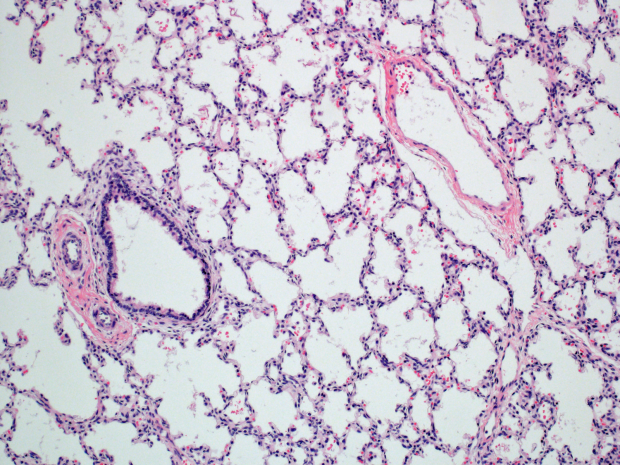 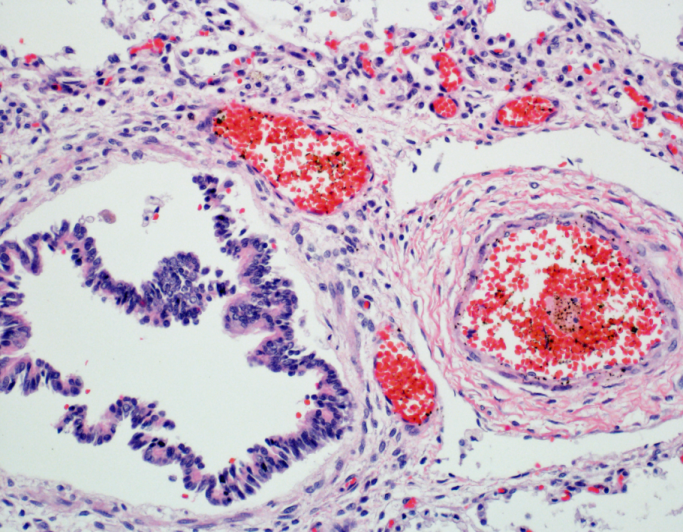 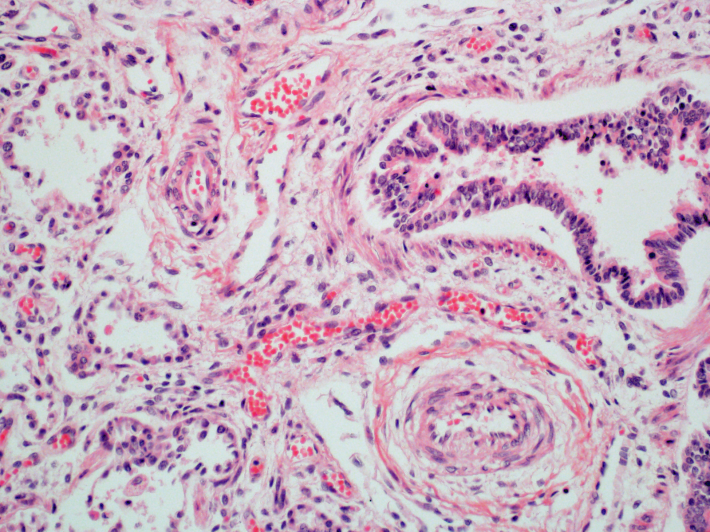 L
V
V
C
A
B
V
A
B
A
A
B
C
A
(Galambos C, Sims-Lucas S, Abman SH. Ann Am Thorac Soc. 2013)
[Speaker Notes: Figure 1. Prominent blood-filled vascular channels (C) are present within the bronco-arterial bundles in BPD lungs. A: HE stained image of an age matched control lung shows typical position of pulmonary vein (V)  that is separated from the neighboring broncho-arterial bundle  (B: bronchiole, A: pulmonary artery). Note the lack of prominent vessels other than the pulmonary arteries (A) near the airway (B). B: This normal vascular anatomy is disturbed in ACD lungs where thin walled and blood filled vessels (“misaligned veins”, V) are characteristic findings near pulmonary arteries (A) and bronchiole (B). C: Prominent vascular channels (C) near pulmonary arteries and airways, similar to those seen in ACD are present in lungs of patients with severe BPD (B: bronchiole, A: pulmonary artery, L: lymphatic vessel).]
Patterns of Abnormal Vasculature in the Distal Lung of Infants Dying with Severe BPD
A			                                B			                                    C
A
B
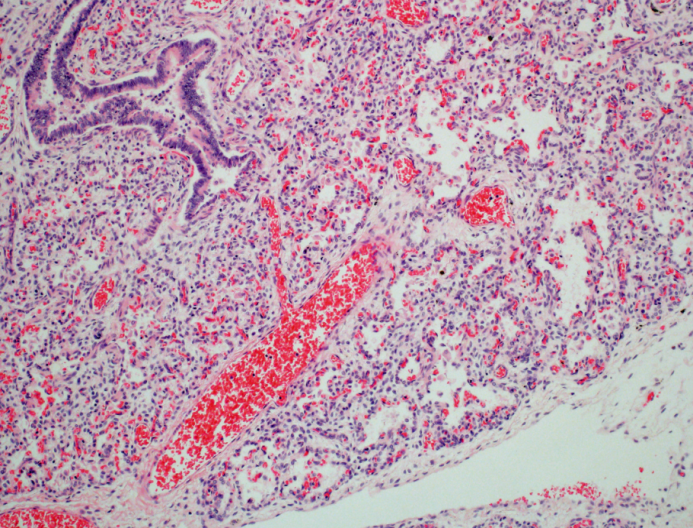 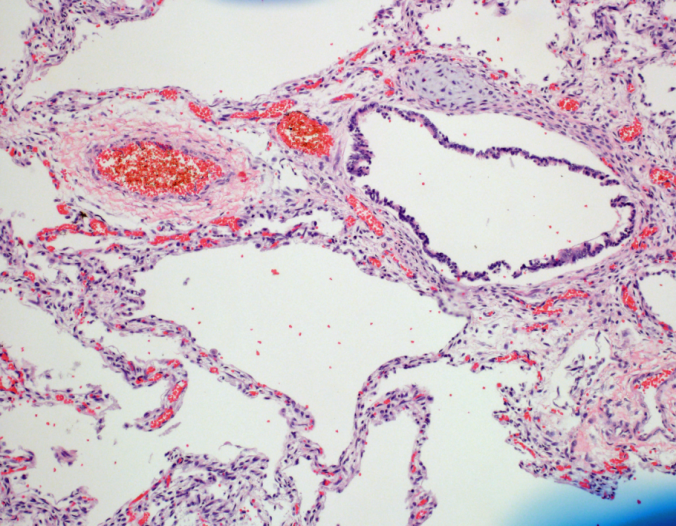 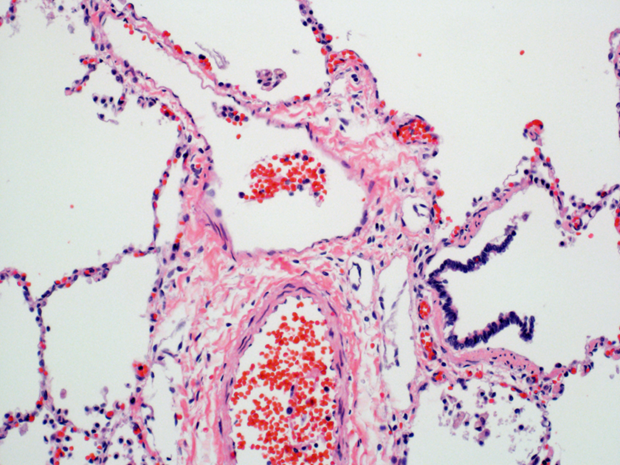 C
A
C
B
B
L
C
A
L
D			                                 E			                                       F
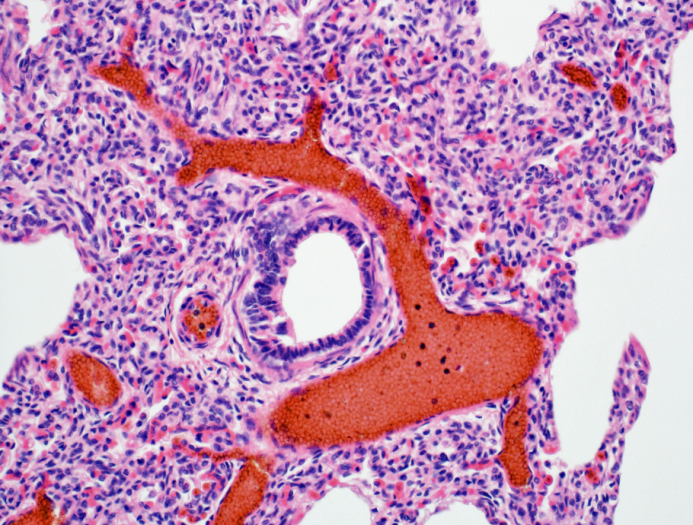 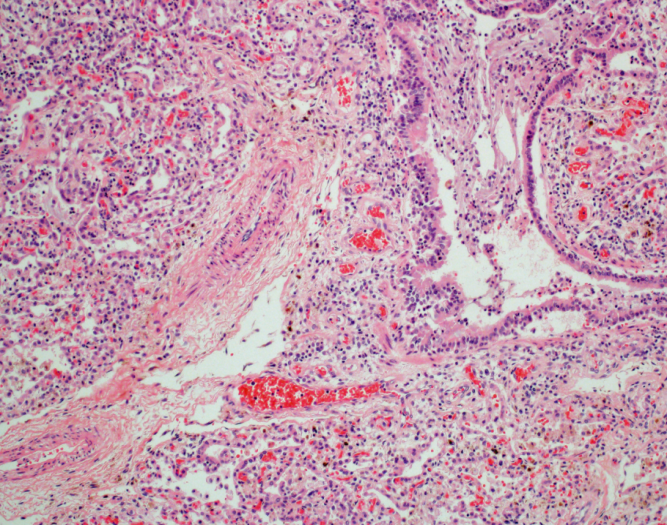 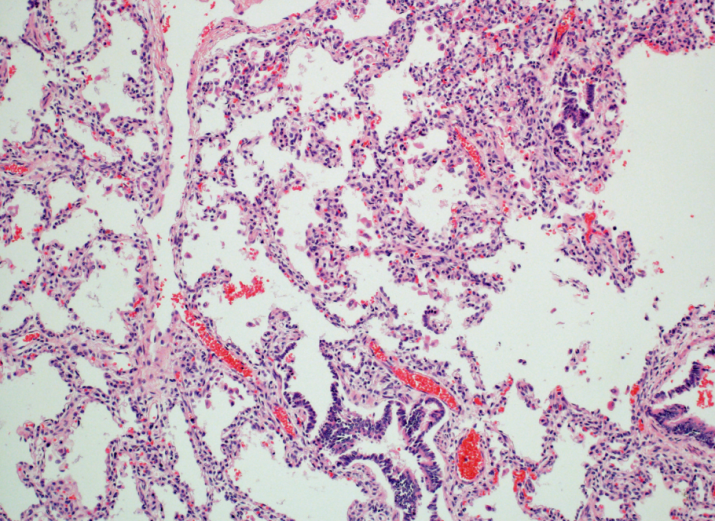 A
B
B
A
L
C
C
C
A
A
B
[Speaker Notes: Figure 3. Numerous prominent blood-filled vascular channels (C) are present within the bronco-arterial bundles in all lungs of patients with severe BPD (A-F)(B: bronchiole, A: pulmonary artery, L: lymphatic channel).]
Persistent Fetal Intrapulmonary “Shunt Pathways” in Severe BPD
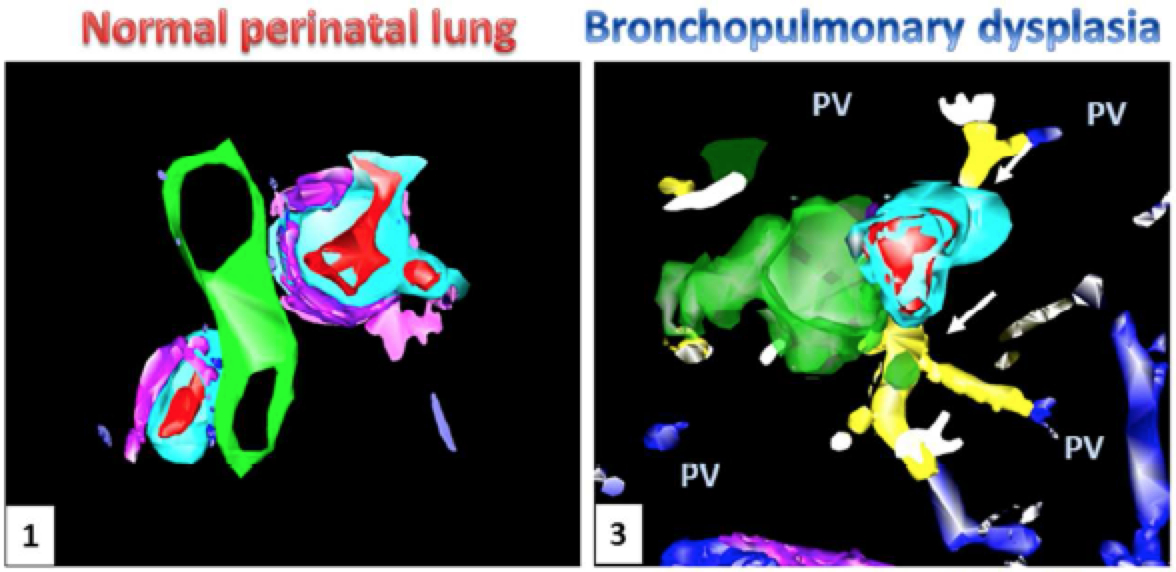 Artery: red                Lymphatic: pink
Veins: blue                Art. media: aqua
Airway: green           Vascular Channels: yellow
(Galambos C et al. Ann Am Thorac Soc. 2013)
[Speaker Notes: Prominent vascular channels (yellow) are present within the bronchoarterial bundles of BPD lungs (artery: red; connecting
vessels: blue, pulmonary veins: blue; airway: green; lymphatic: pink; arterial muscular wall: aqua), but not in the control lungs. 
These vascular channels appear to course toward the vessels located within the interlobular septa (pulmonary veins, PV) and make contact with the microvessels]
Intrapulmonary Shunt Vessels in BPD
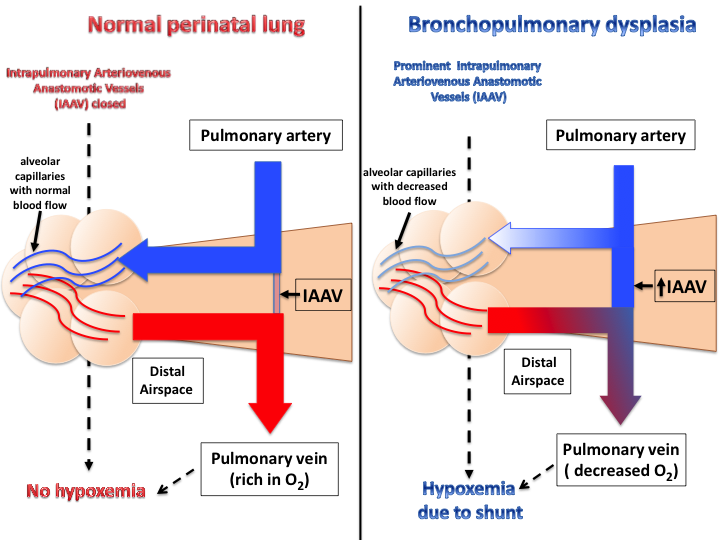 (Galambos C et al. Ann Am Thorac Soc. 2013)
Pulmonary Hypertension Drugs: Therapeutic Approach in BPD
Inhaled NO (5 - 20 ppm)
Sildenafil (0.5 -2 mg/kg/dose q 6 - 8 hours)
Bosentan (1/4 tab daily initially, then BID)
Prostacyclin analogues:
Epoprostenol (Flolan) (iv)
Inhaled Iloprost
Remodulin (iv, SQ, inhaled)
Milrinone
AHA/ATS Consensus Pediatric PAH Treatment Algorithm
Consider: Diuretics, Oxygen, Anticoagulation, Digoxin
Acute Vasoreactivity Testing
Positive
Negative
Oral CCB
Lower Risk
Higher Risk
ERA or PDE-5i (oral)
Iloprost (inhaled)
Treprostinil (inhaled)
Epoprostenol IV or
 Treprostinil (IV/SQ)
Consider Early Combination
ERA or PDE-5i (oral)
No
Improved
Yes
Reassess: considercombo-therapy
Atrial septostomyLung transplant
Continue CCB
Ambrisentan (2aB), Bosentan (1B), CCB (1B), Epoprostenol (1B), Iloprost (2aB), Sildenafil (1B), Tadalafil (2aB), Treprostinil IV/SQ (1B), 
Treprostinil Inh (2aB)
Modified from J Am Coll Cardiol. 2009;53:1573-1619.
[Speaker Notes: This slide is an algorithm of treatment options based on assessment of a patient’s risk status.
Background therapies include warfarin anticoagulation, which is recommended in all patients with IPAH without contraindication. Diuretics are used for management of right heart failure. Oxygen is recommended to maintain oxygen saturation > 90%. 

Acute vasodilator testing should be performed in all IPAH patients who may be potential candidates for long-term therapy with calcium channel blockers (CCBs). Patients with PAH due to conditions other than IPAH have a very low rate of long-term responsiveness to oral CCBs, and the value of acute vasodilator testing in such patients needs to be individualized. IPAH patients in whom CCB therapy would not be considered, such as those with right heart failure or hemodynamic instability, should not undergo acute vasodilator testing. †CCBs are indicated only for patients who have a positive acute vasodilator response, and such patients need to be followed closely both for safety and efficacy. 

For patients who did not have a positive acute vasodilator testing and are considered lower risk based on clinical assessment, oral therapy with ERA or PDE-5I would be the first line of therapy recommended. If an oral regimen is not appropriate, the other treatments would need to be considered based on patient's profile and side effects and risk of each therapy. The endothelin receptor antagonists are oral therapies that improve exercise capacity in PAH. Liver function tests must be monitored indefinitely on a monthly basis. Phosphodiesterase inhibitors also improve exercise capacity.

For patients who are considered high risk based on clinical assessment, continuous treatment with intravenous (IV) prostacyclin (epoprostenol or treprostinil) would be the first line of therapy recommended. If a patient is not a candidate for continuous IV treatment, the other therapies would have to be considered based on patient's profile and side effects and risk of each treatment. Epoprostenol improves exercise capacity, hemodynamics, and survival in IPAH and is the preferred treatment option for the most critically ill patients. Although expensive and difficult to administer, epoprostenol is the only therapy for PAH that has been shown to prolong survival. Treprostinil may be delivered via either continuous IV, subcutaneous (SC) infusion, or a unique aerosolizing device 4 times daily. Iloprost is a prostacyclin analogue delivered by an adaptive aerosolized device 6 times daily. 

Combination therapy should be considered when patients are not responding adequately to initial monotherapy.

Timing for lung transplantation and/or atrial septostomy is challenging and is reserved for patients who progress despite optimal medical treatment.]
Chronic Sildenafil Therapy for Late Pulmonary Hypertension in CLD
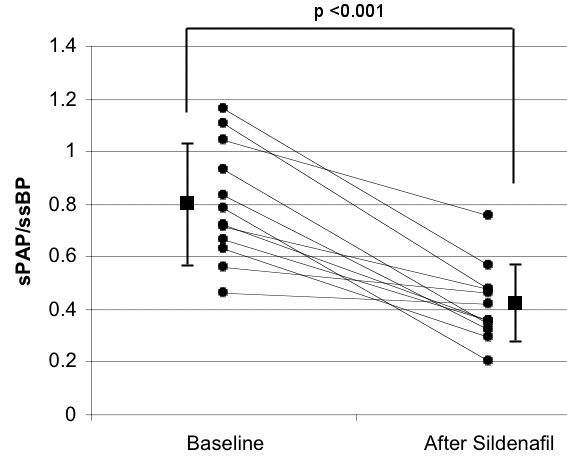 (Mourani PM et al, J Peds, 2009 )
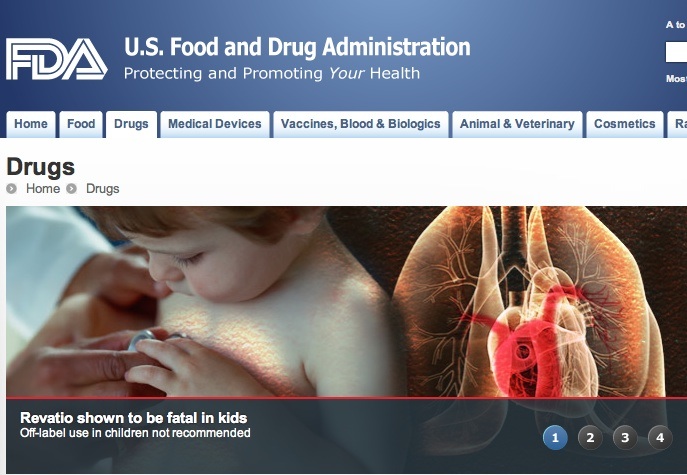 Dose-Related Late Mortality in the Pediatric Sildenafil Study
(from the Food and Drug Administration)
Subcutaneous Treprostinil (Remodulin) for Late Pulmonary Hypertension in BPD
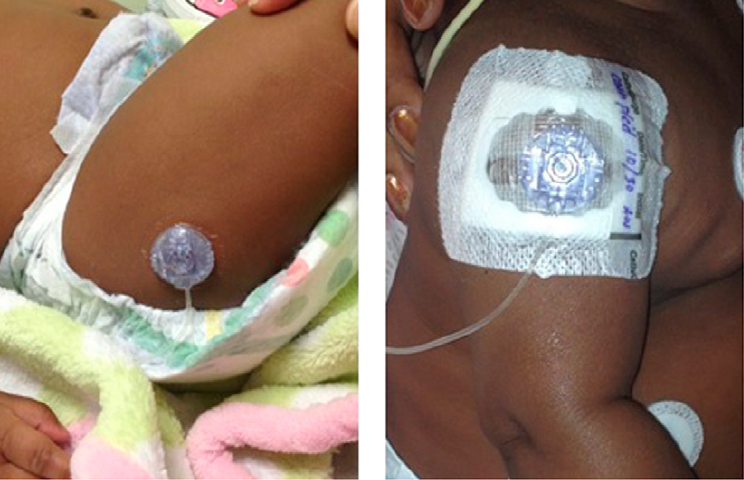 (Ferdman DJ et al. Pediatrics 2014)
Poor Survival in BPD Infants with Pulmonary Hypertension
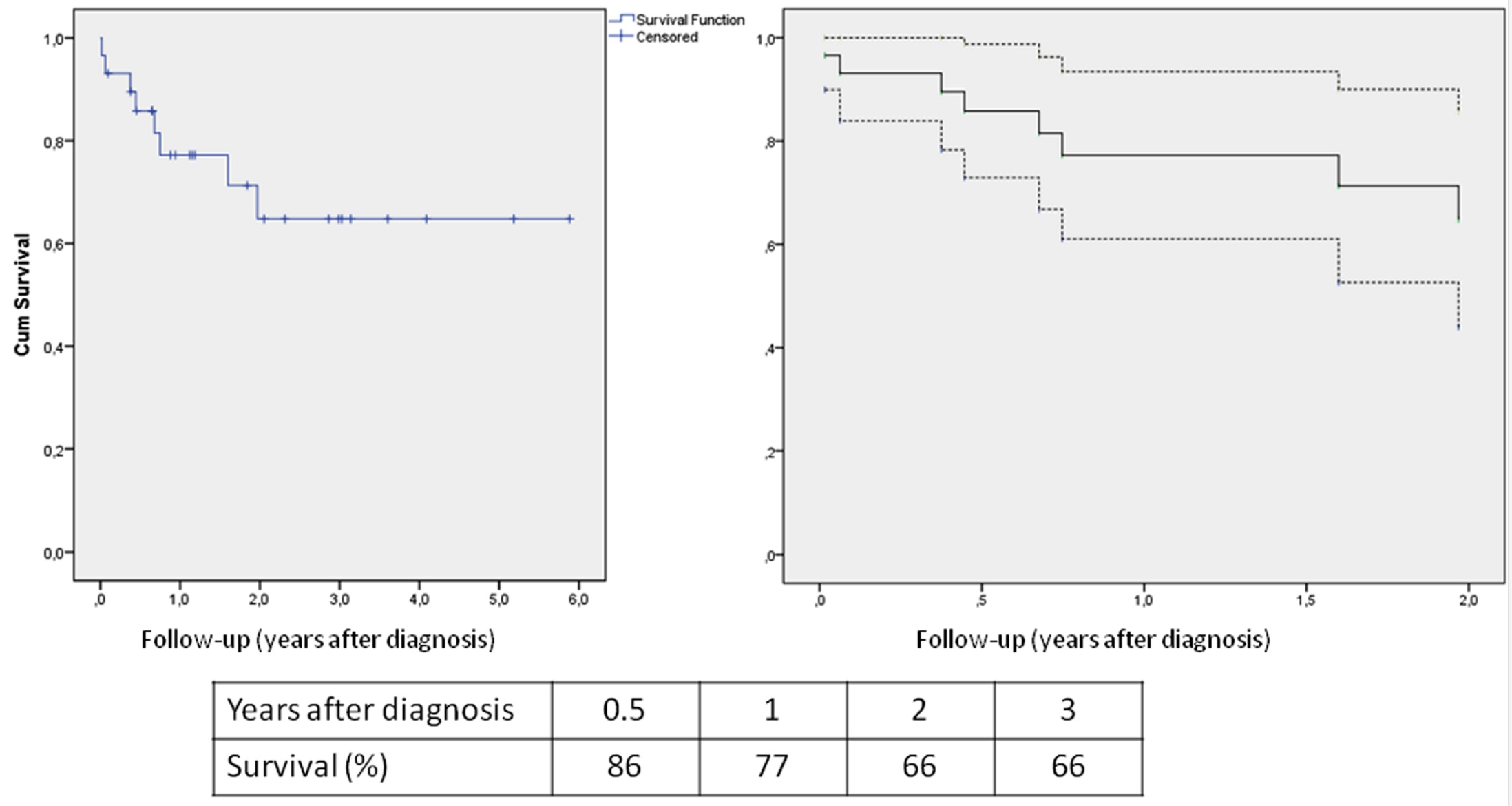 *  95% Confidence Intervals
(Del Cerro et al. Pediatric Pulmonol, 2013)
Resolution of Pulmonary Hypertension in BPD
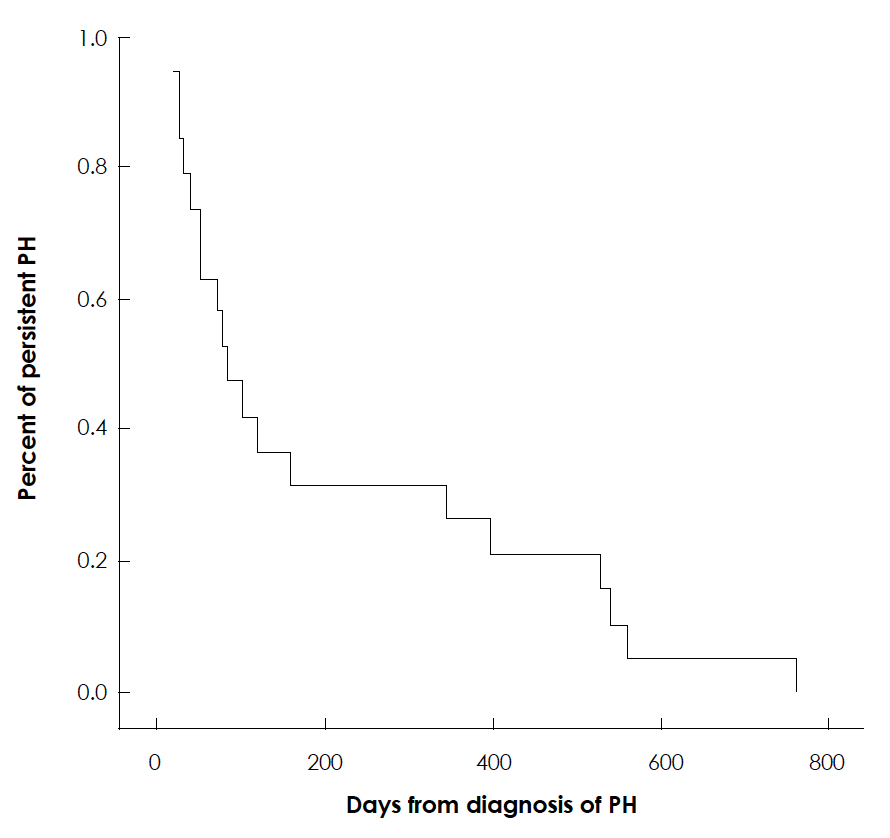 29 patients with PH and BPD
69% on drug therapy:
  - inhaled NO (45%)
  - sildenafil (62%)
  - bosentan (10%)
  - iloprost (14%)
14% mortality
(An et al, Korean Circ J, 2010)
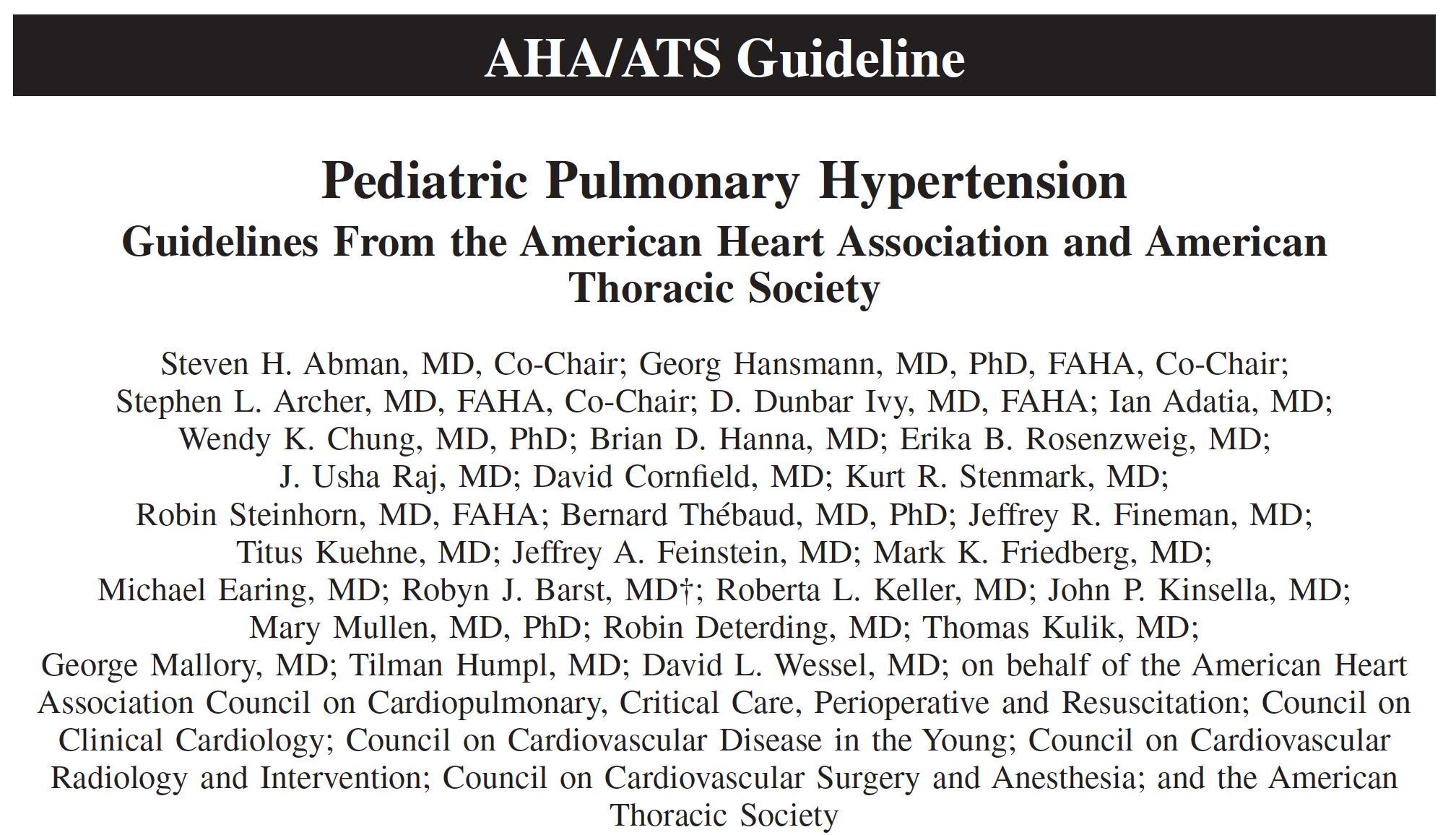 (Circulation, 2015)
AHA/ATS Joint Guidelines for Pediatric PH
Class
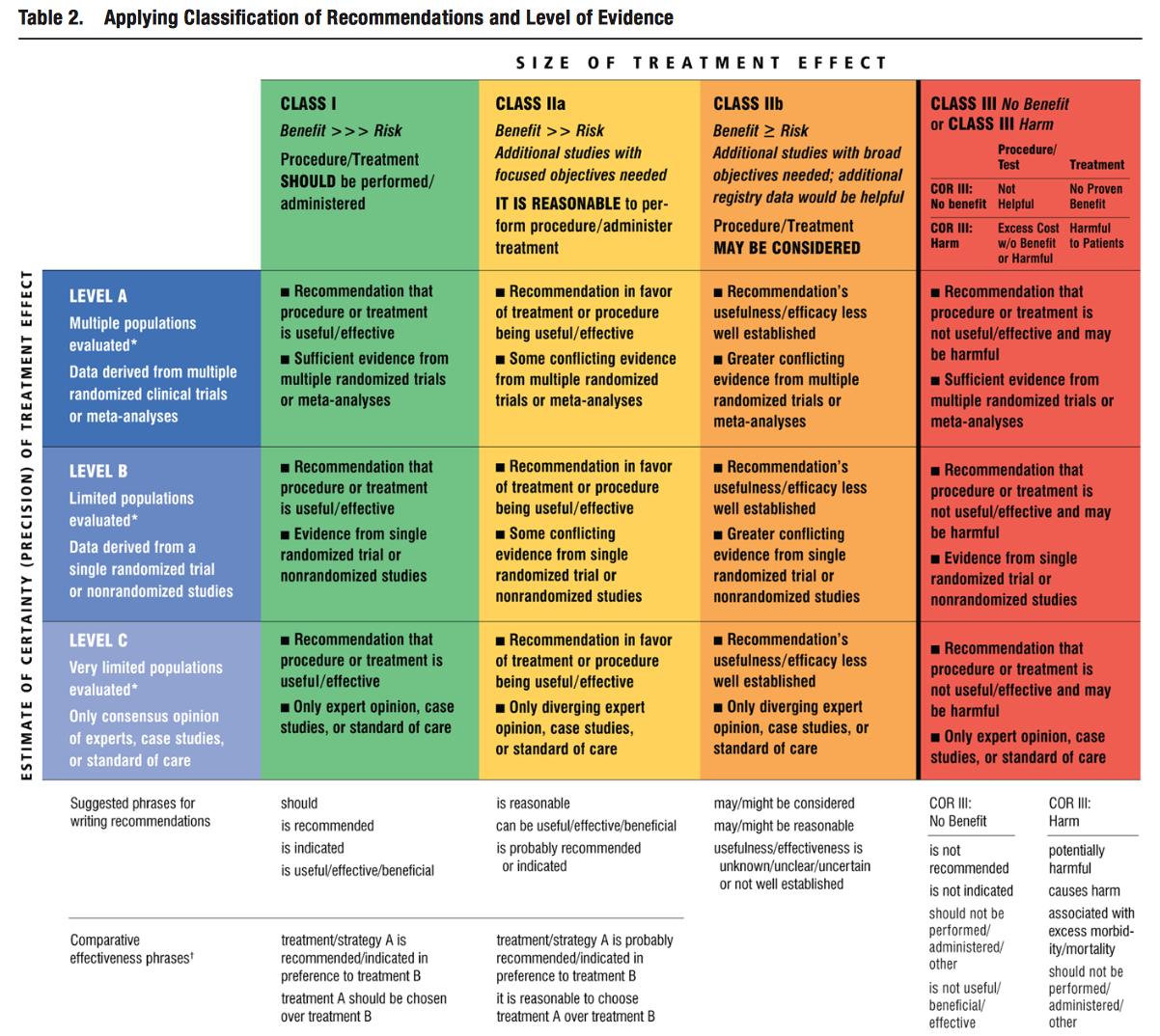 Level
Pulmonary Hypertension in BPD
Screening for PH by echocardiogram is recommended in infants with established BPD (Class I, Level B).
Evaluation and treatment of lung disease, including assessments for hypoxemia, aspiration, structural airways disease and the need for changes in respiratory support, is recommended in infants with BPD and PH before initiation of PAH-targeted therapy. (Class I, Level B)
Pulmonary Hypertension in BPD
Evaluation for chronic therapy for PH in infants with BPD should follow recommendations for all children with PH and include cardiac catheterization to diagnose disease severity and potential contributing factors such as LV diastolic dysfunction, anatomic shunts, pulmonary vein stenosis and systemic collaterals. (Class I, Level B)
Supplemental oxygen therapy is reasonable to avoid episodic or sustained hypoxemia and with the goal of maintaining O2 saturations between 92% - 95% in patients with established BPD and PH. (Class IIa, Level C)
PAH-targeted therapy can be useful for infants with BPD and PH on optimal treatment of underlying respiratory and cardiac disease. (Class Ila, Level C)
Conclusions
Pulmonary vascular disease (PVD) can be identified early in preterm newborns and is associated with:
An increased risk for developing BPD 
Higher mortality and late respiratory morbidities.
Primary management is related to comprehensive evaluation and treatment of underlying respiratory disease
PH and related cardiovascular abnormalities modulate the clinical course and outcomes of BPD.
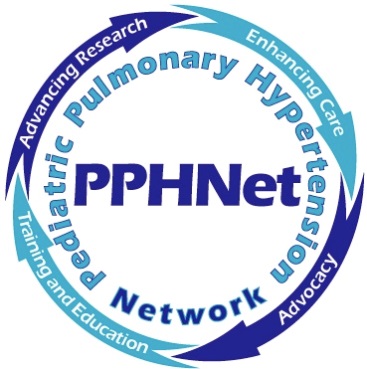 Pediatric Pulmonary Hypertension Network (PPHNet)
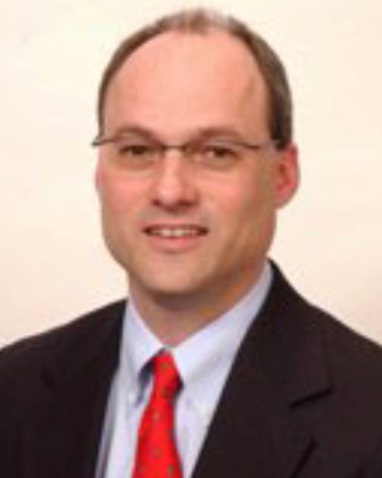 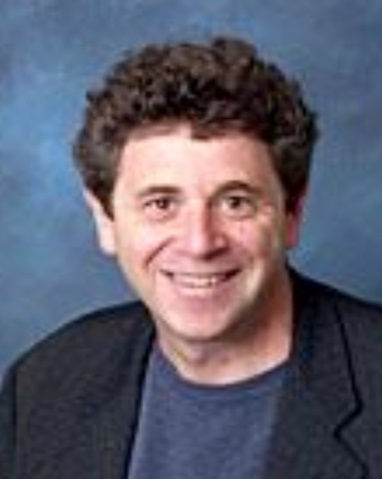 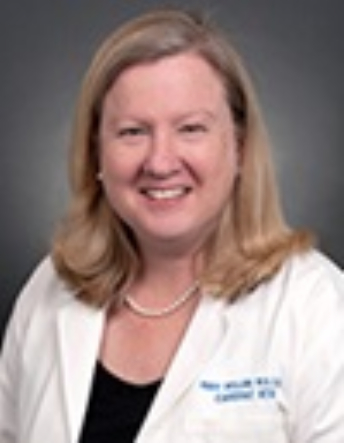 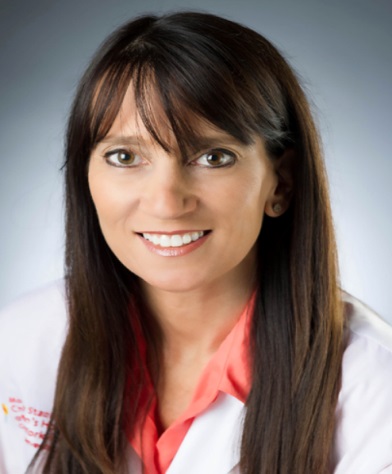 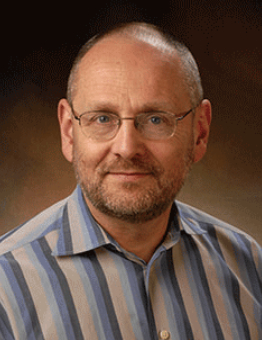 Dunbar Ivy                Mary Mullen     Erika Berman-Rosenzweig   Jeff Fineman         Brian Hanna
     (Colorado)                                           (Boston)                                        (Columbia)                                          (UCSF)                                             (CHOP)
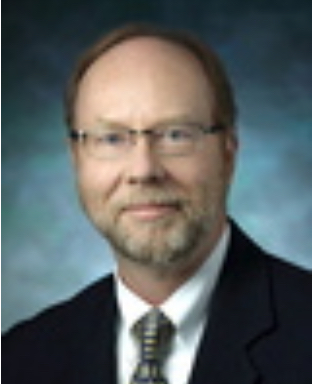 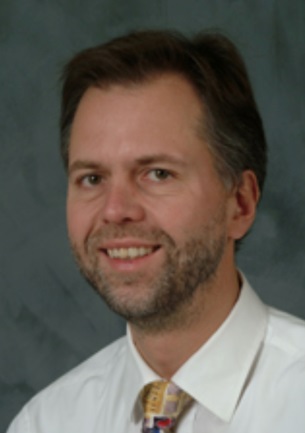 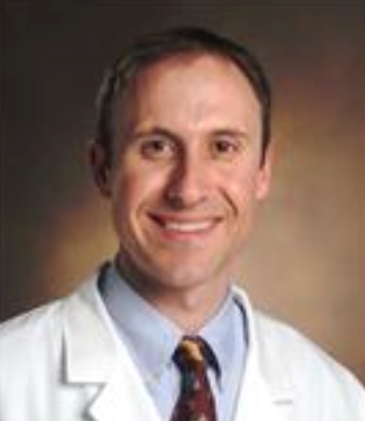 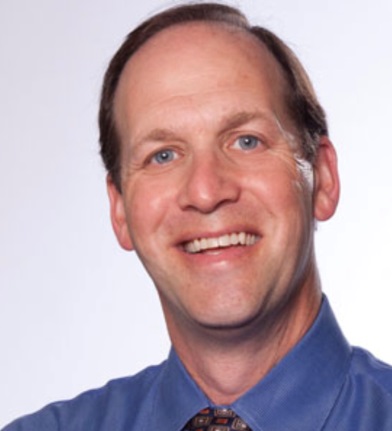 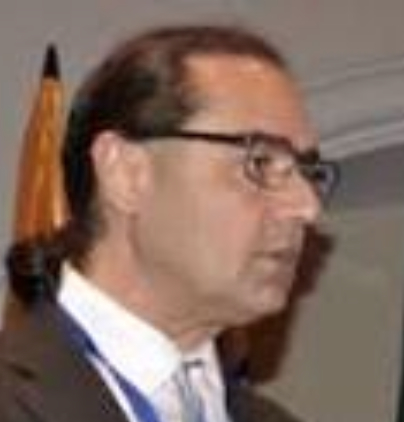 Eric Austin         Tilman Humpl         Jeff Feinstein                 Ian Adatia                 Allen Everett
           (Vanderbilt)                            (Toronto)                                (Stanford)                                        (Alberta)                                          (Hopkins)
Q&A